Stream Estimation 1: Count-Min Sketch
Contd..
Input data element enter one after another (i.e., in a stream).
Cannot store the entire stream accessibly





How do you make critical calculations about the stream using a limited amount of memory?
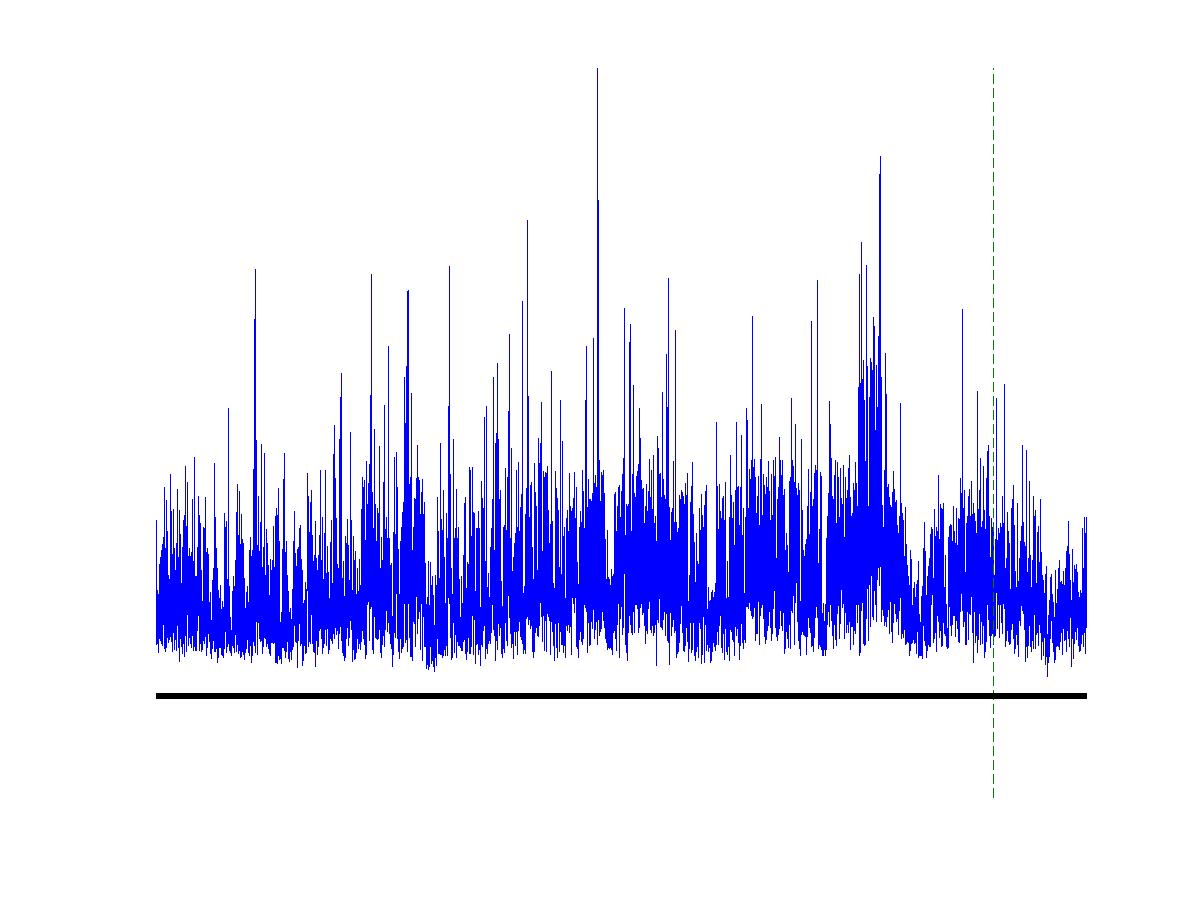 Applications
Mining query streams
Google wants to know what queries are more frequent today than yesterday

Mining click streams
Yahoo wants to know which of its pages are getting an unusual number of hits in the past hour

Mining social network news feeds
E.g., look for trending topics on Twitter, Facebook
From http://www.mmds.org
Applications
Sensor Networks 
Many sensors feeding into a central controller
Telephone call records 
Data feeds into customer bills as well as settlements between telephone companies
IP packets monitored at a switch
Gather information for optimal routing
Detect denial-of-service attacks
From http://www.mmds.org
A Simple Problem (Heavy Hitters Problem)
More Heavy Hitter Problem
Computing popular products and context: For example, we want to know popular page views of products on amazon.com given a variety of constraints. 
Identifying heavy TCP flows. A list of data packets passing through a network switch, each annotated with a source-destination pair of IP addresses and some context. The heavy hitters are then the flows that are sending the most traffic. This is useful for, among other things, identifying denial-of-service attacks
Stock trends (co-occurrence in sets)
Can we do better?
Not always.
There is no algorithm that solves the Heavy Hitters problems (for all inputs) in one pass while using a sublinear amount of auxiliary space.
Can be proven using pigeonhole principle.
Can we do better? Specific Inputs
Finding the Majority Element:
You’re given as input an array A of length n, with the promise that it has a majority element — a value that is repeated in strictly more than n/2 of the array’s entries. Your task is to find the majority element.
O(n) solution? 
Can you do it in one pass and O(1) storage?
The Solution
Proof?
For i = 0 to n-1{
if i == 0
 { current = A[i];
  currentcount = 1;}
else
  {
   if (current == A[i])
 	currentcount++
    else
 	{
        currentcount - -
        if(currentcount == 0)
            current = A[i]
      }
   }
}
Hope?
General case. No!

However, if we know that the stream contains element with large counts, then something is possible.
Power Law in Real World
Exactly: No Hopes, we need dictionary O(N). 
Approximation : Wont be accurate on General Input
Approximation and Power Law Input: YES!! 

 Real word data follows power law. Some things are repeated all the time, most things occur rarely. 
Browsing History
User Queries
Phrases 
Human Patterns
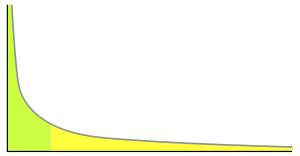 Revise: Bloom Filters
What can Bloom Filters with Counters do
h(s)
Survival of Fittest  (natural selection)
The Good
+
The Irrelevant
+
+
The Unlucky
Points to Ponder
Can we do better?
Repeat Independently d times, take minimum (Count-Min)
Unless all the d counters messes up simultaneously, we have a good estimate.
 For heavy hitters, unless every d counters has more than 2 heavy hitters we are fine.
Summary of Algorithm
Markov Inequality
Mental 	Exercise
When to increase d (number of hash functions)?
When to increase R (or the range)?
Summary so far	!
Memory requirements?
How to identify top-k?
Given s, we can estimate its count quite accurately. How do we solve the identifying top-k problem? 


Use heaps
Keep a minheap of size k
Whenever, we see a string s, update, estimate and check if the estimate is less than min of top-k heap,  update heap if more.  (O(log(k)))
 total update cost dlogk in worst case.
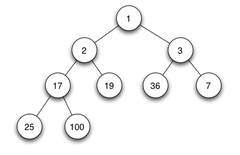 Turnstile Model of Stream
Can we use count-sketch in turnstile setting?
Some Observation
We saw that for the general problem, there is not much hope in < O(N) memory.

However, with  power law input, we can get exponential improvements!

It is about solving problems and not getting stuck in formalism
If you see an impossibility result, that only means that your formalism is not right (generally too harsh) for the problem at hand.